Statistical businesses register as a bridge between statisticians and respondents
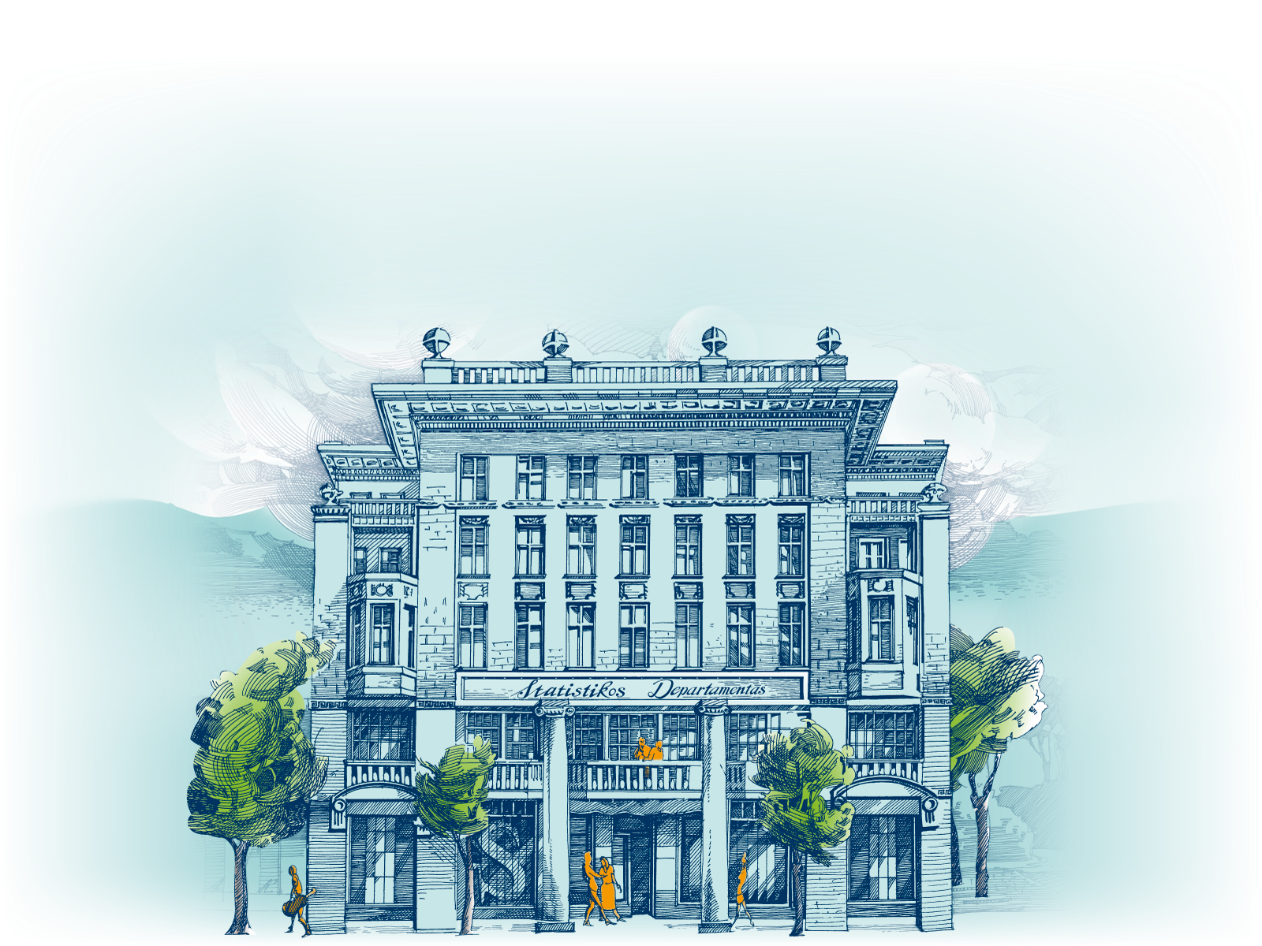 Daliutė KavaliauskienėStatistics Lithuania
Lithuanian Statistical Business Register
built up in 1989
regularly updated with the information from administrative data sources:
the register of legal entities
State Tax Inspectorate
Social Insurance Fund Board
VAT data base
Bank of Lithuania (financial sector enterprises and their variables
all enterprises have an unique identifier
Neuchâtel, Switzerland, 24–27 September 2018
26th Meeting of the Wiesbaden Group on Business Registers
Frame construction and sample selection procedure
inconsistencies between statistical surveys arising from continuous updating of SBR variables
decision to use fixed frame for all statistical surveys
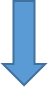 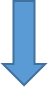 Compromise for SBS surveys -half year “older” variables
good for short-term-surveys
Neuchâtel, Switzerland, 24–27 September 2018
26th Meeting of the Wiesbaden Group on Business Registers
From the “stovepipe” model to an integrated process approach
New roles and place of SBR in statistical data production process:
Central position of all business statistics
Tool for control and reduction of statistical response burden
Mediator between statisticians and data providers
Single point of access to administrative data sources
Neuchâtel, Switzerland, 24–27 September 2018
26th Meeting of the Wiesbaden Group on Business Registers
Integration of statistical response burden control into SBR
Coordination of samples
Spreading the statistical response burden among respondents as evenly as possible
Measurement and control of statistical response burden
Direct contacts with respondents
Neuchâtel, Switzerland, 24–27 September 2018
26th Meeting of the Wiesbaden Group on Business Registers
Single contact point for respondents
Information of businesses about their participation in next year statistical surveys
Consultations concerning data provision and connection to e.statistika
Analysis of feedback received from respondents
Neuchâtel, Switzerland, 24–27 September 2018
26th Meeting of the Wiesbaden Group on Business Registers
Number of statistical questionnaires in business statistics
Neuchâtel, Switzerland, 24–27 September 2018
26th Meeting of the Wiesbaden Group on Business Registers
Average number of statistical surveys per respondent during a year
Neuchâtel, Switzerland, 24–27 September 2018
26th Meeting of the Wiesbaden Group on Business Registers
Single access point to administrative data sources
Legal background - the 2012 Law of reduction of administrative burden
Coordinated access to administrative data. Legal and technical help provided by SBR
Good contacts and cooperation with administrative data providers
More than 40 percent of statistical output produced from administrative data
Neuchâtel, Switzerland, 24–27 September 2018
26th Meeting of the Wiesbaden Group on Business Registers
Ongoing and future developments
Profiling and LCU
Technical reconstruction of the SBR data base
Neuchâtel, Switzerland, 24–27 September 2018
26th Meeting of the Wiesbaden Group on Business Registers
Concluding remarks
Qualitative work with data providers (both - companies and administrative data owners) has a great impact on quality of statistical surveys
SBR making a bridge between statisticians and respondents can become a vital component of statistical surveys ensuring the production of comprehensive, coherent and high-quality economic statistics
Current methodological and infrastructural developments due to globalization just increase the leading and consolidating role of SBR making it a real backbone of national business statistics and a part of ESBRs
Neuchâtel, Switzerland, 24–27 September 2018
26th Meeting of the Wiesbaden Group on Business Registers
Thank you for your attention!

Questions or comments?
Neuchâtel, Switzerland, 24–27 September 2018
26th Meeting of the Wiesbaden Group on Business Registers